LOCALIZAÇÃO DOS EMPREENDIMENTOS
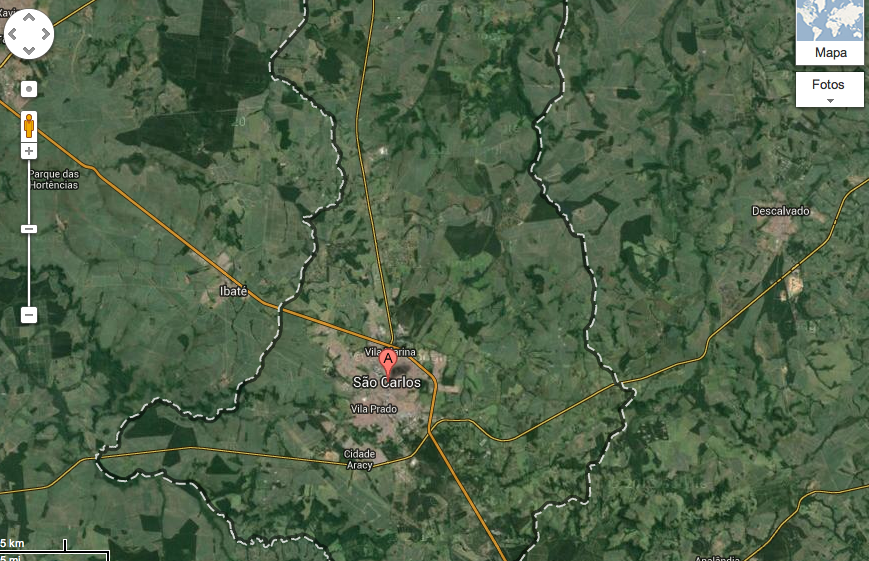 aterro
USP
ETE Monjolinho
Rodovia SCA010
Aterro sanitário
USP – área 2
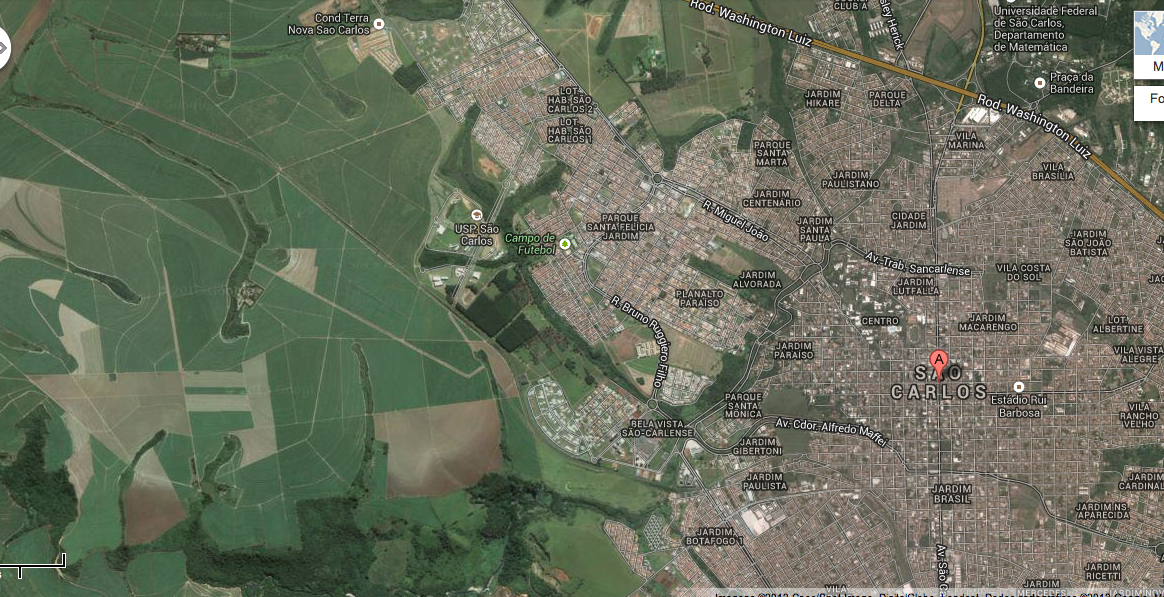 Bacia ETE Monjolinho
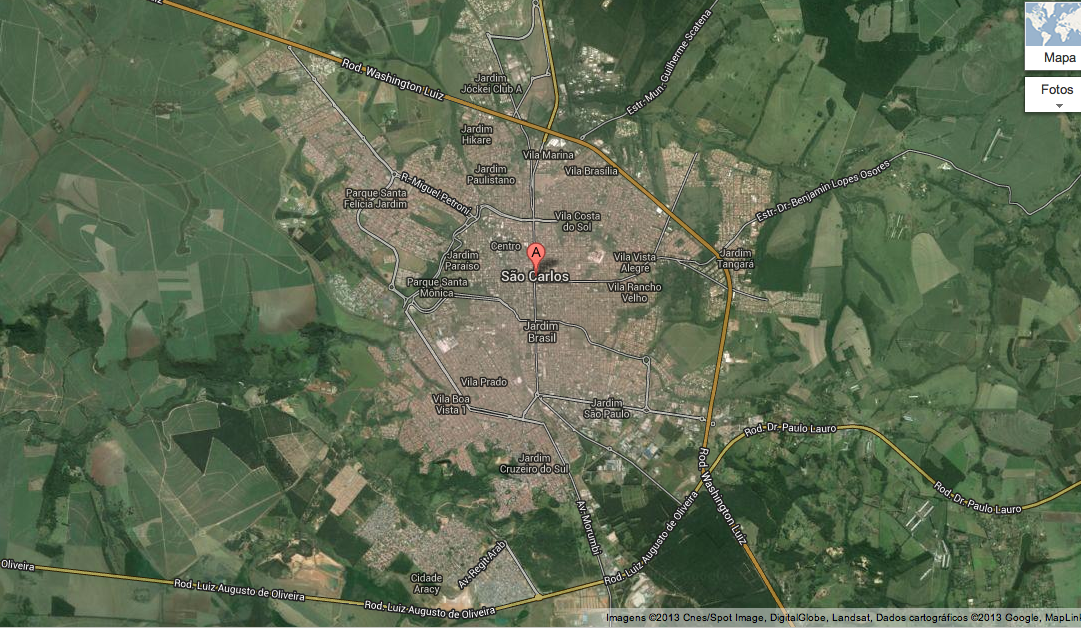 Duplicação SCA-010
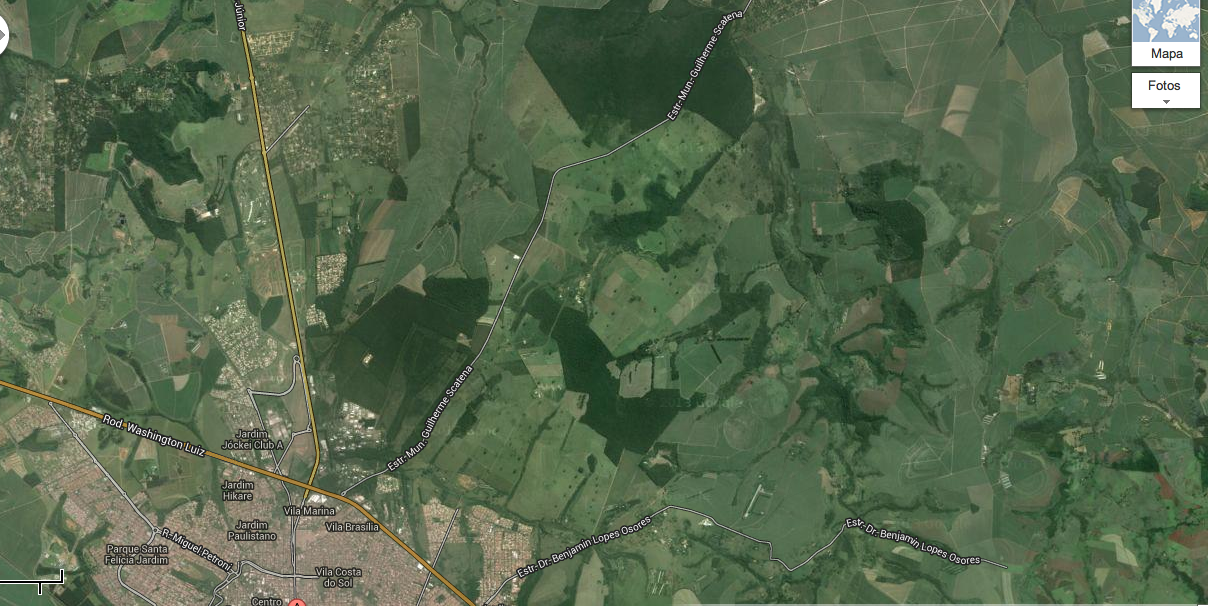